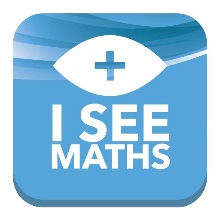 Task A: 2-digit numbers
Is it 15?
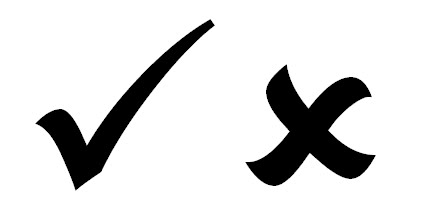 or
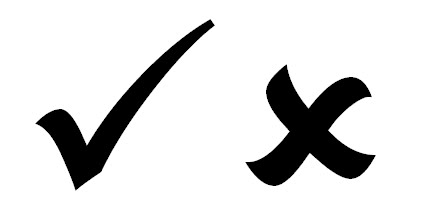 NUMBER AND PLACE VALUE
I SEE PROBLEM-SOLVING – KS1
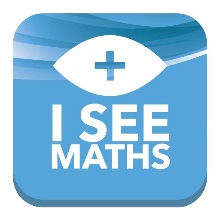 Task A: 2-digit numbers
Is it 15?
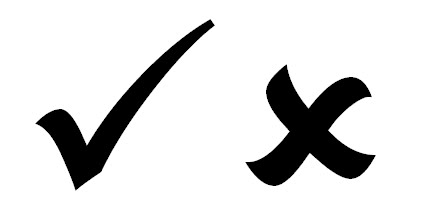 or
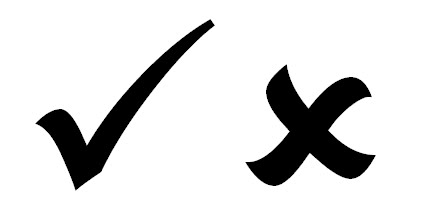 NUMBER AND PLACE VALUE
I SEE PROBLEM-SOLVING – KS1
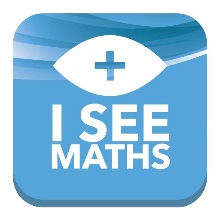 Task A: 2-digit numbers
Is it 15?
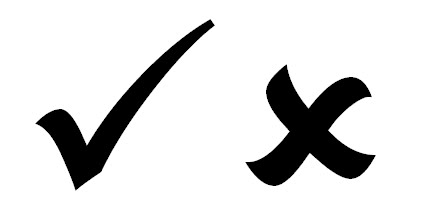 or
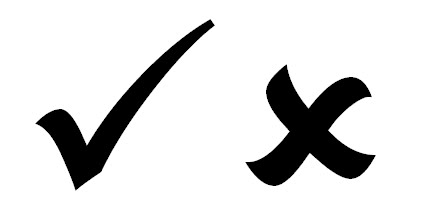 NUMBER AND PLACE VALUE
I SEE PROBLEM-SOLVING – KS1
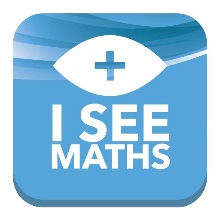 Task A: 2-digit numbers
Is it 15?
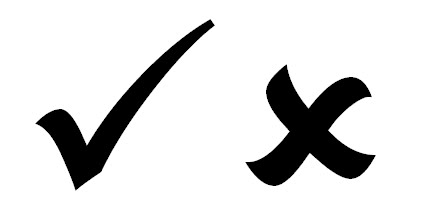 or
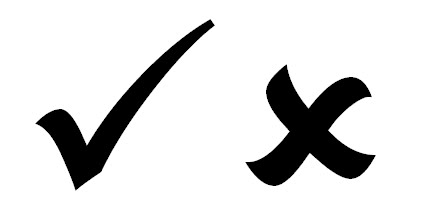 10 + 5
NUMBER AND PLACE VALUE
I SEE PROBLEM-SOLVING – KS1
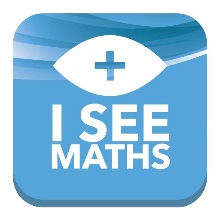 Task A: 2-digit numbers
Is it 15?
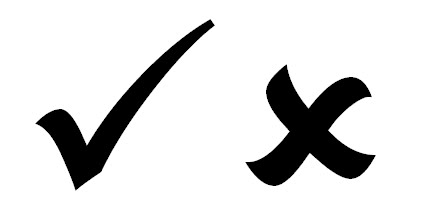 or
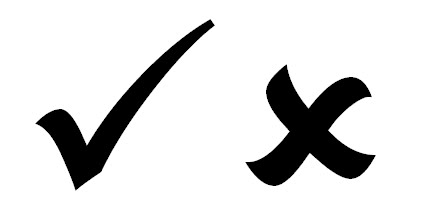 1 + 5
NUMBER AND PLACE VALUE
I SEE PROBLEM-SOLVING – KS1
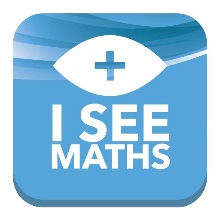 Task A: 2-digit numbers
Is it 15?
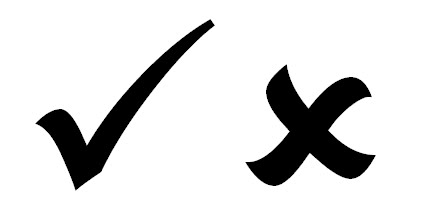 or
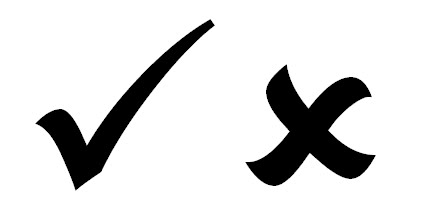 NUMBER AND PLACE VALUE
I SEE PROBLEM-SOLVING – KS1
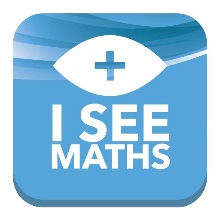 Task A: 2-digit numbers
Is it 15?
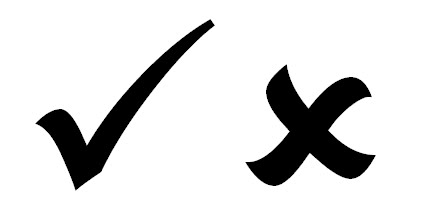 or
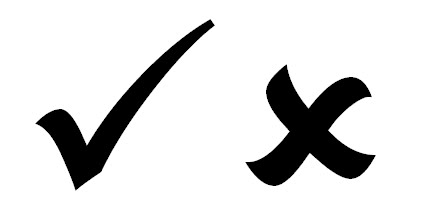 NUMBER AND PLACE VALUE
I SEE PROBLEM-SOLVING – KS1
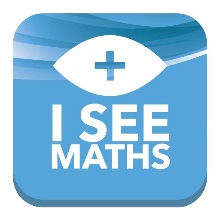 Task A: 2-digit numbers
Is it 15?
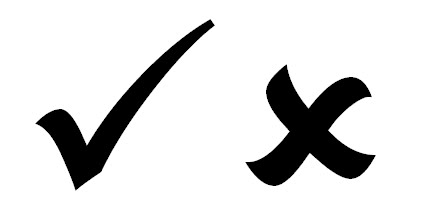 or
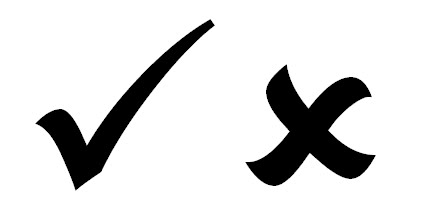 NUMBER AND PLACE VALUE
I SEE PROBLEM-SOLVING – KS1
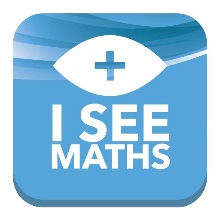 Task E: Bordering 10
Part 1
9 + 3
NUMBER AND PLACE VALUE
I SEE PROBLEM-SOLVING – KS1
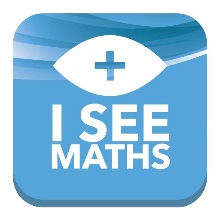 Task E: Bordering 10
Part 1
Split 3 into 1 and 2
9 + 3
NUMBER AND PLACE VALUE
I SEE PROBLEM-SOLVING – KS1
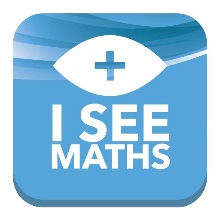 Task E: Bordering 10
Part 1
Split 3 into 1 and 2
9 + 3 = 12
NUMBER AND PLACE VALUE
I SEE PROBLEM-SOLVING – KS1
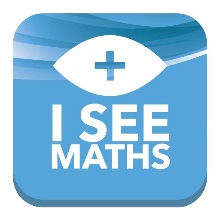 Task E: Bordering 10
Part 1
7 + 4
NUMBER AND PLACE VALUE
I SEE PROBLEM-SOLVING – KS1
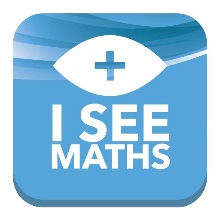 Task E: Bordering 10
Part 1
Split 4 into 3 and 1
7 + 4
NUMBER AND PLACE VALUE
I SEE PROBLEM-SOLVING – KS1
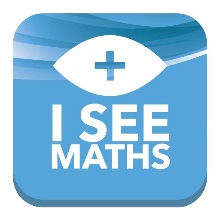 Task E: Bordering 10
Part 1
Split 4 into 3 and 1
7 + 4 = 11
NUMBER AND PLACE VALUE
I SEE PROBLEM-SOLVING – KS1
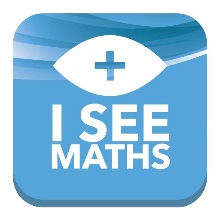 Task E: Bordering 10
Part 1
8 + 5
NUMBER AND PLACE VALUE
I SEE PROBLEM-SOLVING – KS1
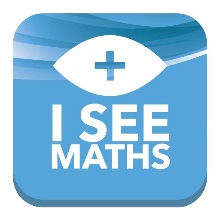 Task E: Bordering 10
Part 1
Split 5 into 2 and 3
8 + 5
NUMBER AND PLACE VALUE
I SEE PROBLEM-SOLVING – KS1
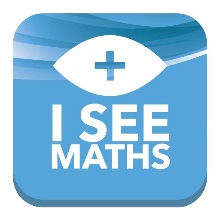 Task E: Bordering 10
Part 1
Split 5 into 2 and 3
8 + 5 = 13
NUMBER AND PLACE VALUE
I SEE PROBLEM-SOLVING – KS1
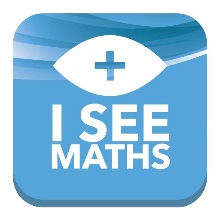 Task E: Bordering 10
Part 2
Spot the mistake
For 8 + 4, split 4 into       and
8 + 4 =
NUMBER AND PLACE VALUE
I SEE PROBLEM-SOLVING – KS1
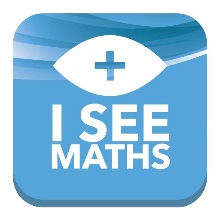 Task E: Bordering 10
Part 2
Spot the mistake
1
3
For 8 + 4, split 4 into       and
8 + 4 = 13
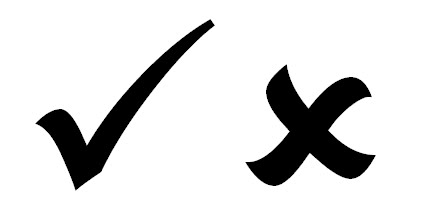 NUMBER AND PLACE VALUE
I SEE PROBLEM-SOLVING – KS1
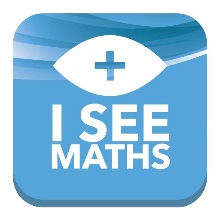 Task E: Bordering 10
Part 2
Correct answer:
2
2
For 8 + 4, split 4 into       and
8 + 4 = 12
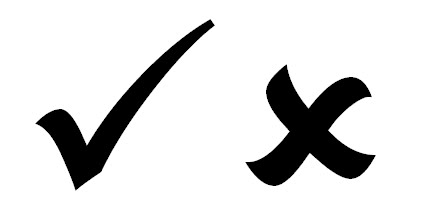 NUMBER AND PLACE VALUE
I SEE PROBLEM-SOLVING – KS1
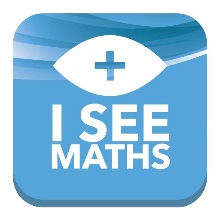 Task 2: Shapes for numbers
Build-up part 1
=  4
=  2
ADDITION AND SUBTRACTION
I SEE PROBLEM-SOLVING – KS1
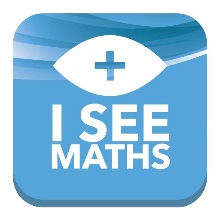 Task 2: Shapes for numbers
Build-up part 1
+
=
=  4
=  2
ADDITION AND SUBTRACTION
I SEE PROBLEM-SOLVING – KS1
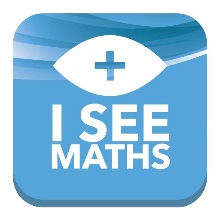 Task 2: Shapes for numbers
Build-up part 1
+
=  6
=  4
=  2
ADDITION AND SUBTRACTION
I SEE PROBLEM-SOLVING – KS1
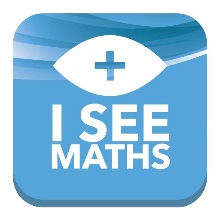 Task 2: Shapes for numbers
Build-up part 1
+
=  6
=  4
=  2
+
=
ADDITION AND SUBTRACTION
I SEE PROBLEM-SOLVING – KS1
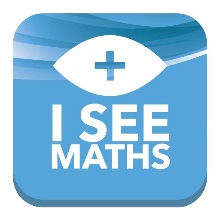 Task 2: Shapes for numbers
Build-up part 1
+
=  6
=  4
=  2
+
=  8
ADDITION AND SUBTRACTION
I SEE PROBLEM-SOLVING – KS1
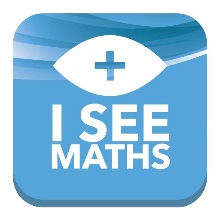 Task 2: Shapes for numbers
Build-up part 1
+
=  6
=  4
=  2
+
=  8
+
+
=
ADDITION AND SUBTRACTION
I SEE PROBLEM-SOLVING – KS1
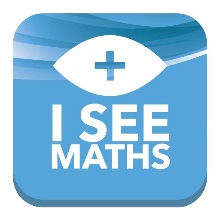 Task 2: Shapes for numbers
Build-up part 1
+
=  6
=  4
=  2
+
=  8
+
+
=  10
ADDITION AND SUBTRACTION
I SEE PROBLEM-SOLVING – KS1
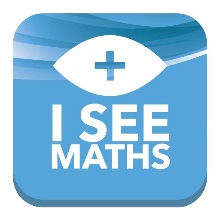 Task 2: Shapes for numbers
Build-up part 2
Each shape stands for a number.
+
=  7
ADDITION AND SUBTRACTION
I SEE PROBLEM-SOLVING – KS1
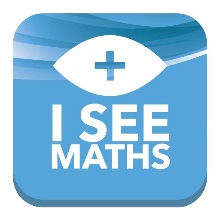 Task 2: Shapes for numbers
Build-up part 2
Each shape stands for a number.
+
=  7
+
=  10
ADDITION AND SUBTRACTION
I SEE PROBLEM-SOLVING – KS1
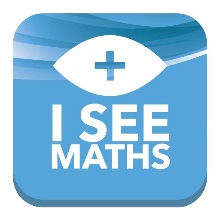 Task 2: Shapes for numbers
Build-up part 2
Each shape stands for a number.
5
+
=  7
5
5
+
=  10
ADDITION AND SUBTRACTION
I SEE PROBLEM-SOLVING – KS1
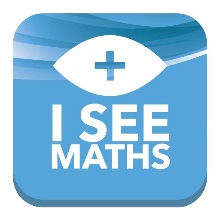 Task 2: Shapes for numbers
Build-up part 2
Each shape stands for a number.
5
2
+
=  7
5
5
+
=  10
ADDITION AND SUBTRACTION
I SEE PROBLEM-SOLVING – KS1
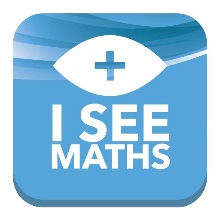 Task 2: Shapes for numbers
Build-up part 2
Each shape stands for a number.
+
=  7
ADDITION AND SUBTRACTION
I SEE PROBLEM-SOLVING – KS1
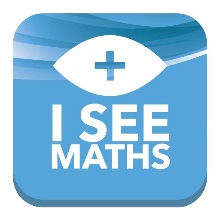 Task 2: Shapes for numbers
Build-up part 2
Each shape stands for a number.
+
=  7
+
+
=  8
ADDITION AND SUBTRACTION
I SEE PROBLEM-SOLVING – KS1
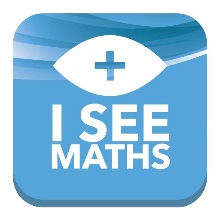 Task 2: Shapes for numbers
Build-up part 2
Each shape stands for a number.
1
+
=  7
1
1
+
+
=  8
ADDITION AND SUBTRACTION
I SEE PROBLEM-SOLVING – KS1
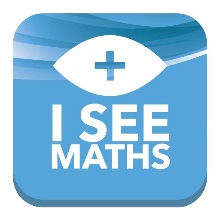 Task 2: Shapes for numbers
Build-up part 2
Each shape stands for a number.
1
+
=  7
6
1
1
+
+
=  8
6
ADDITION AND SUBTRACTION
I SEE PROBLEM-SOLVING – KS1
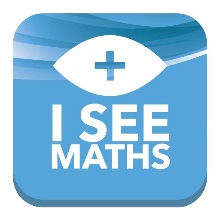 Task 3: Three numbers
Circle two dice that add to make 6
Circle three dice that add to make 6
Circle three dice that add to make 8
ADDITION AND SUBTRACTION
I SEE PROBLEM-SOLVING – KS1
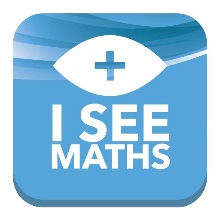 Task 3: Three numbers
Circle two dice that add to make 6
Circle three dice that add to make 6
Circle three dice that add to make 8
ADDITION AND SUBTRACTION
I SEE PROBLEM-SOLVING – KS1
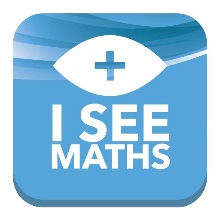 Task 3: Three numbers
Circle two dice that add to make 6
Circle three dice that add to make 6
Circle three dice that add to make 8
ADDITION AND SUBTRACTION
I SEE PROBLEM-SOLVING – KS1
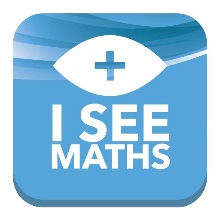 Task 3: Three numbers
Circle two dice that add to make 6
Circle three dice that add to make 6
Circle three dice that add to make 8
ADDITION AND SUBTRACTION
I SEE PROBLEM-SOLVING – KS1
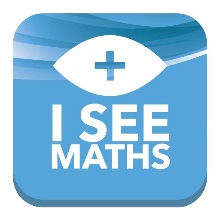 Task 3: Three numbers
I think of 3 numbers.  They are all different.
They add to make 8.
or
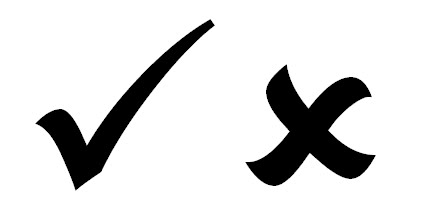 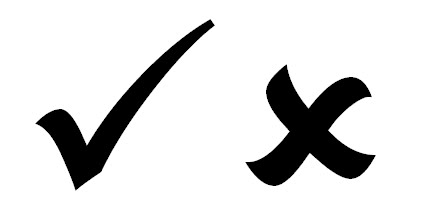 4 + 3 + 1
6 + 2
4 + 2 + 2
ADDITION AND SUBTRACTION
I SEE PROBLEM-SOLVING – KS1
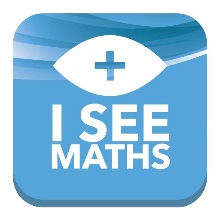 Task 3: Three numbers
I think of 3 numbers.  They are all different.
They add to make 8.
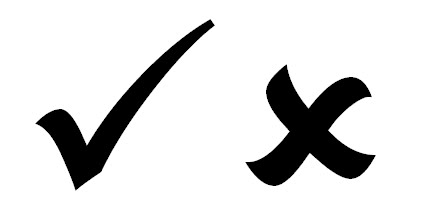 or
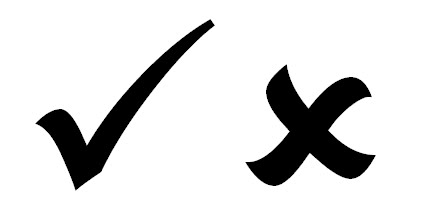 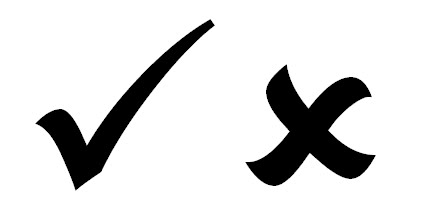 4 + 3 + 1
6 + 2
4 + 2 + 2
ADDITION AND SUBTRACTION
I SEE PROBLEM-SOLVING – KS1
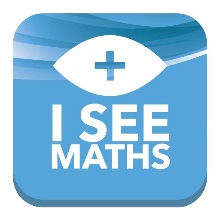 Task 3: Three numbers
I think of 3 numbers.  They are all different.
They add to make 8.
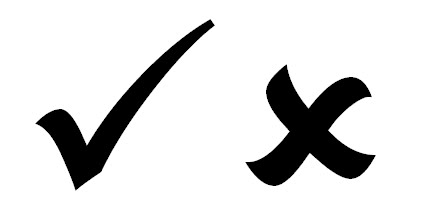 or
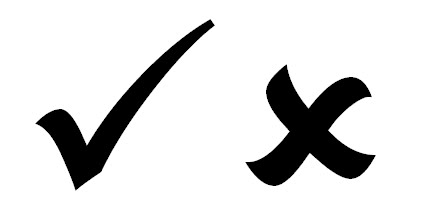 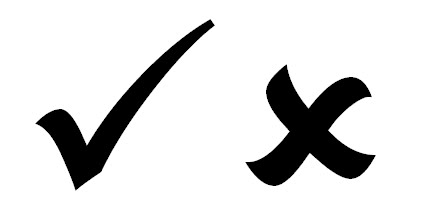 4 + 3 + 1
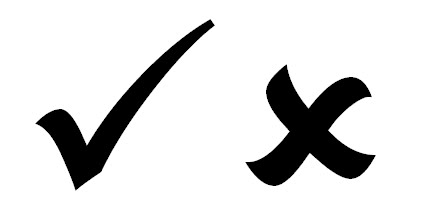 6 + 2
4 + 2 + 2
ADDITION AND SUBTRACTION
I SEE PROBLEM-SOLVING – KS1
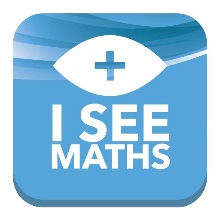 Task 3: Three numbers
I think of 3 numbers.  They are all different.
They add to make 8.
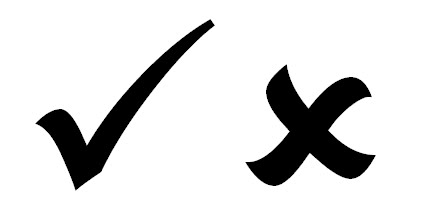 or
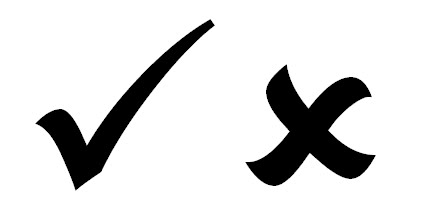 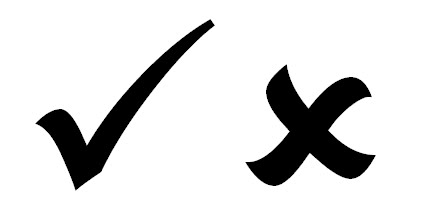 4 + 3 + 1
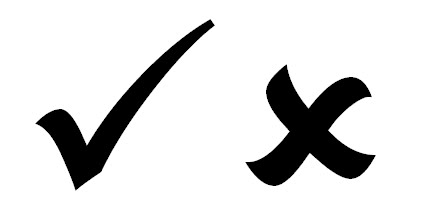 6 + 2
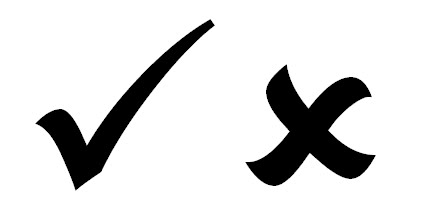 4 + 2 + 2
ADDITION AND SUBTRACTION
I SEE PROBLEM-SOLVING – KS1
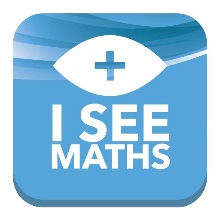 Task 4: Dice patterns
This is 3 lots of 4.
MULTIPLICATION
I SEE PROBLEM-SOLVING – KS1
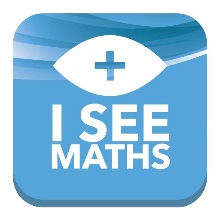 Task 4: Dice patterns
This is 3 lots of 4. 
There are 12 dots in total.
MULTIPLICATION
I SEE PROBLEM-SOLVING – KS1
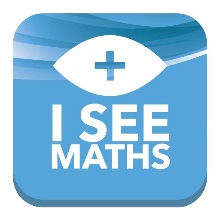 Task 4: Dice patterns
This is 3 lots of 4. 
There are 12 dots in total.
4 + 4 + 4 = 12
MULTIPLICATION
I SEE PROBLEM-SOLVING – KS1
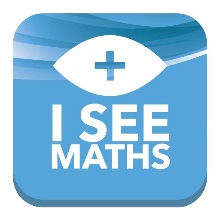 Task 4: Dice patterns
This is 3 lots of 4. 
There are 12 dots in total.
4 + 4 + 4 = 12
3 × 4 = 12
MULTIPLICATION
I SEE PROBLEM-SOLVING – KS1
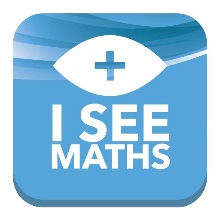 Task 4: Dice patterns
This is 4 lots of 5.
MULTIPLICATION
I SEE PROBLEM-SOLVING – KS1
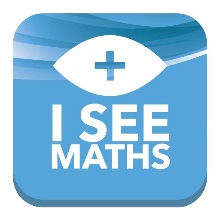 Task 4: Dice patterns
This is 4 lots of 5. 
There are 20 dots in total.
MULTIPLICATION
I SEE PROBLEM-SOLVING – KS1
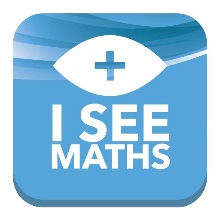 Task 4: Dice patterns
This is 4 lots of 5. 
There are 20 dots in total.
5 + 5 + 5 + 5 = 20
MULTIPLICATION
I SEE PROBLEM-SOLVING – KS1
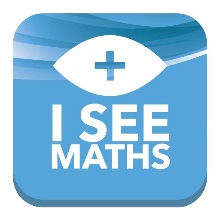 Task 4: Dice patterns
This is 4 lots of 5. 
There are 20 dots in total.
5 + 5 + 5 + 5 = 20
4 × 5 = 20
MULTIPLICATION
I SEE PROBLEM-SOLVING – KS1
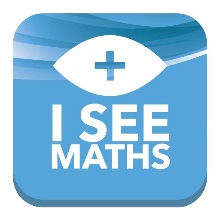 Task 4: Dice patterns
Circle 3 lots of 5.
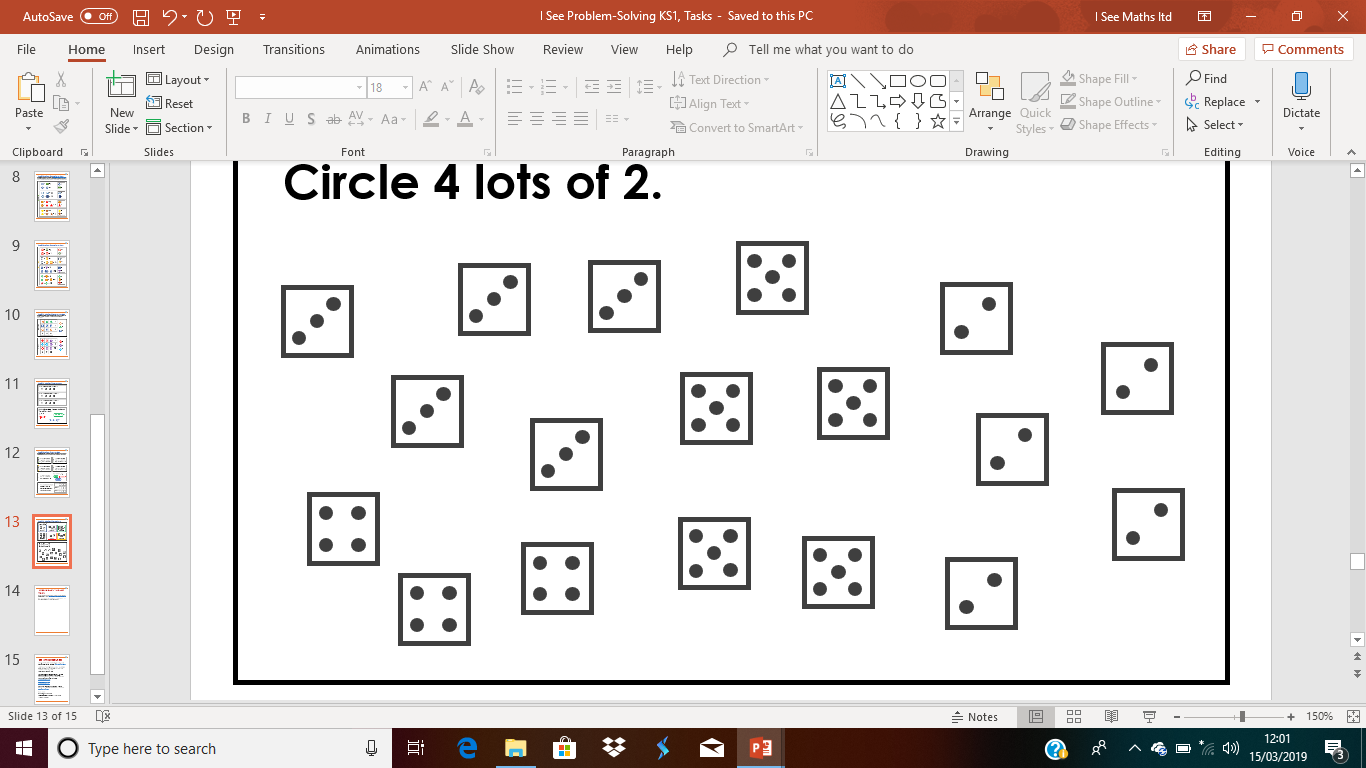 MULTIPLICATION
I SEE PROBLEM-SOLVING – KS1
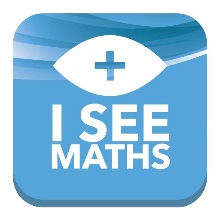 Task 4: Dice patterns
Circle 3 lots of 5.
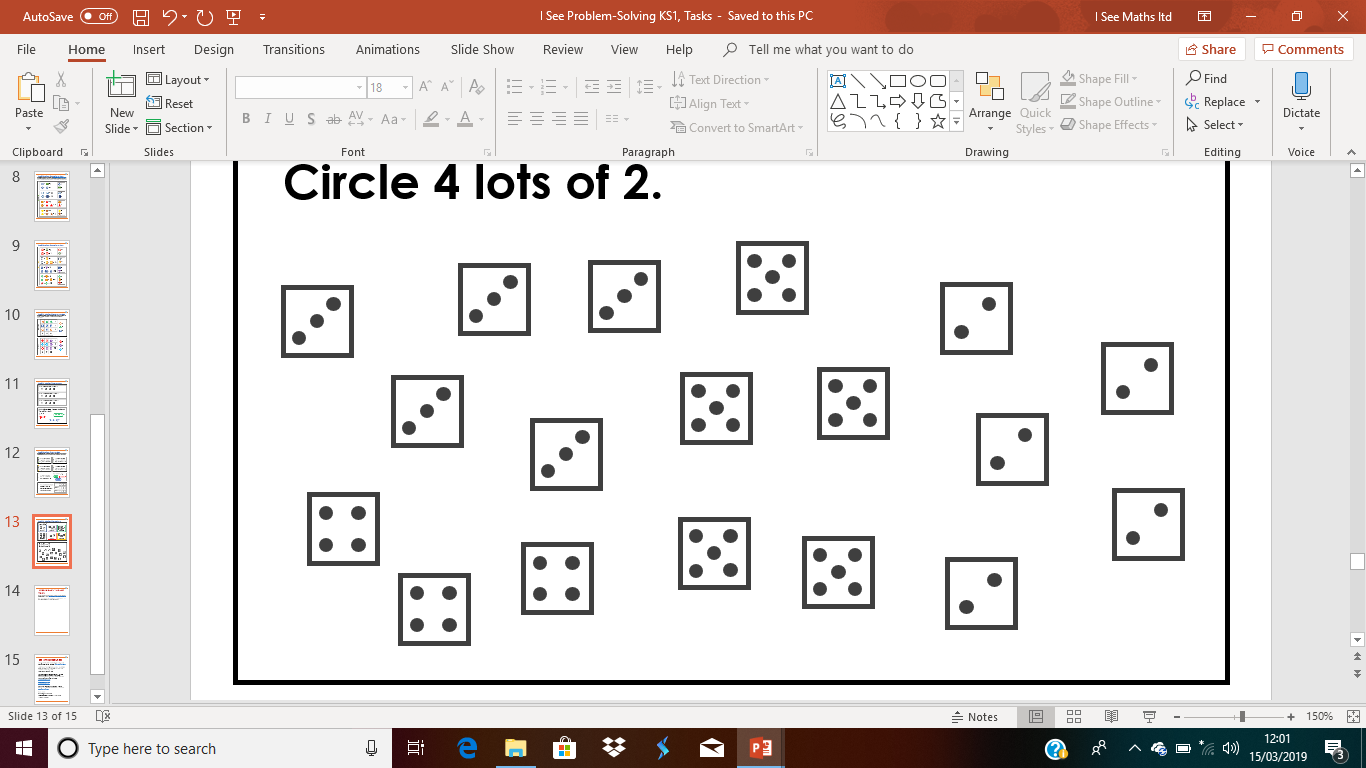 MULTIPLICATION
I SEE PROBLEM-SOLVING – KS1
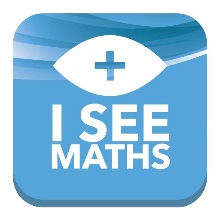 Task 4: Dice patterns
Circle 3 lots of 5.
Circle 4 lots of 2.
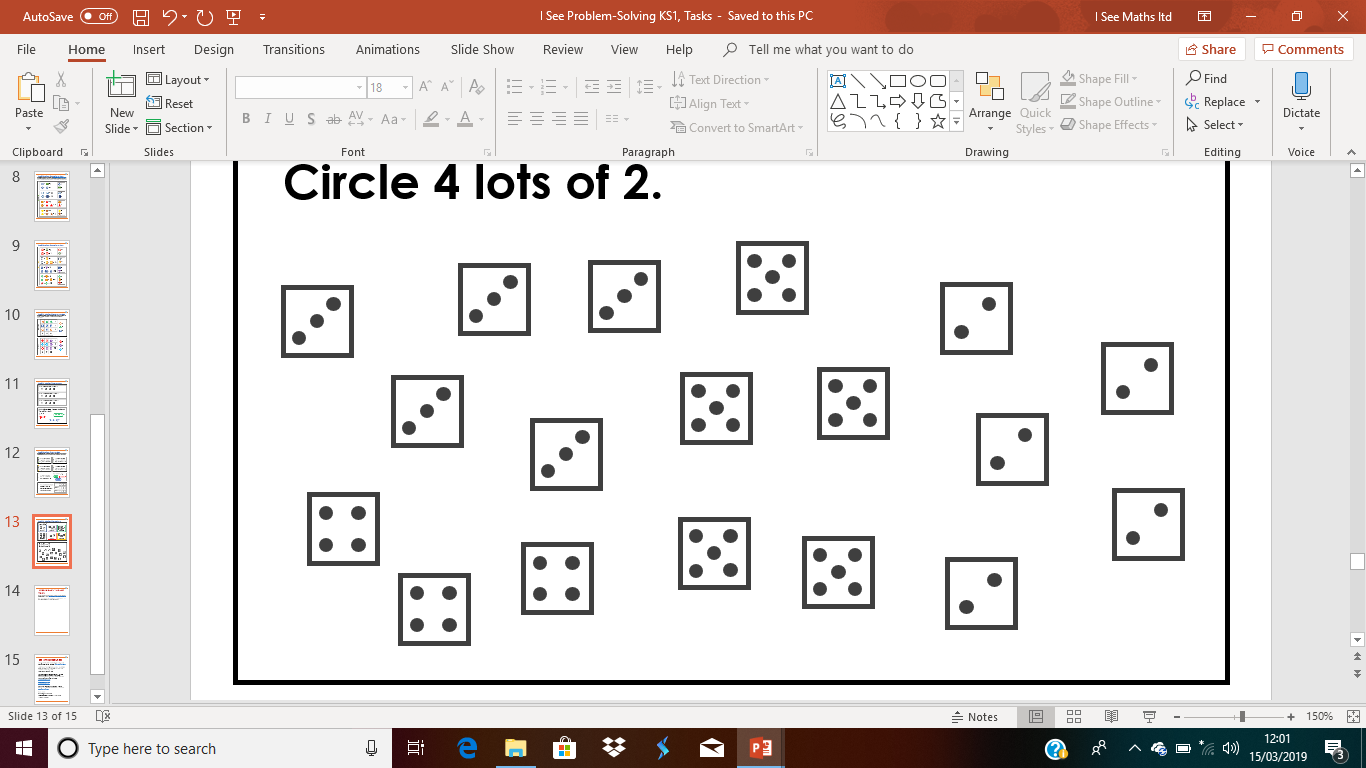 MULTIPLICATION
I SEE PROBLEM-SOLVING – KS1
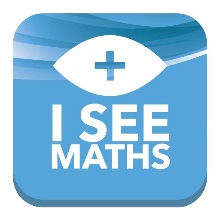 Task 4: Dice patterns
Circle 3 lots of 5.
Circle 4 lots of 2.
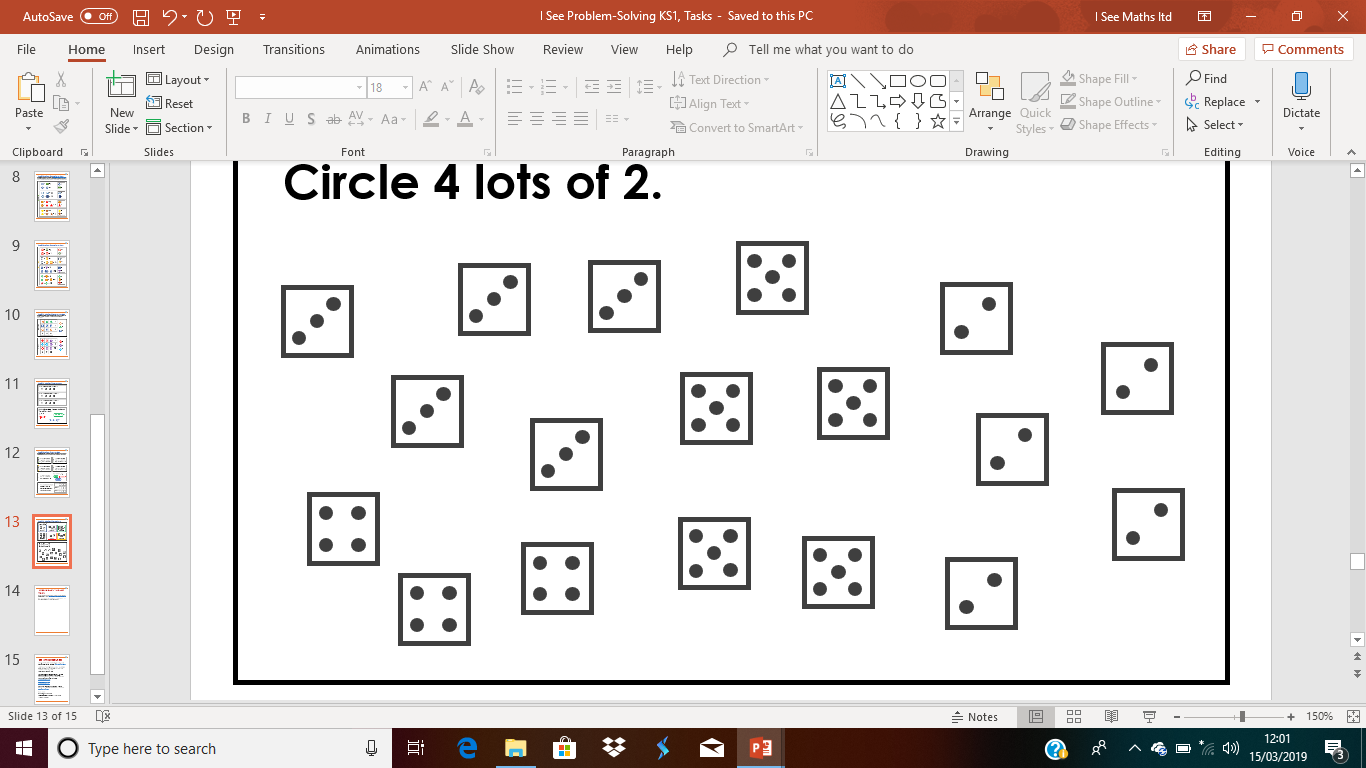 MULTIPLICATION
I SEE PROBLEM-SOLVING – KS1